1Ο  ΓΕΝΙΚΟ ΛΥΚΕΙΟ ΞΑΝΘΗΣ

ΣΧΟΛΙΚΟ ΕΤΟΣ :2012-2013
 ΤΕΤΡΑΜΗΝΟ     :Α΄

ΜΑΘΗΜΑ: «ΕΡΕΥΝΗΤΙΚΗ ΕΡΓΑΣΙΑ»

ΤΜΗΜΑΤΑ:Α1,  Α2,  Β1


          ΥΠΕΥΘΥΝΗ ΚΑΘΗΓΗΤΡΙΑ: ΣΠΥΡΟΥ ΠΑΡΑΣΚΕΥΗ
ΘΕΜΑ: «Τέχνη από ανακυκλώσιμα
 και φυσικά υλικά»
Σκοπός  της ερευνητικής εργασίας
Να αποδειχθεί έμπρακτα 
ότι ο κύκλος της ζωής
 πολλών υλικών 
και αντικειμένων
 δεν κλείνει,
αλλά με ανακύκλωση
 και επαναχρησιμοποίηση,
μπορούν να  μετατραπούν
σε θαυμαστά τεχνήματα
 καταλήγοντας στην απόκτηση 
περιβαλλοντικής εικαστικής συνείδησης.
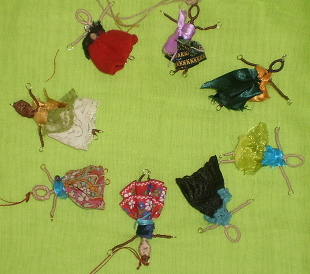 Κριτήρια επιλογής του θέματος
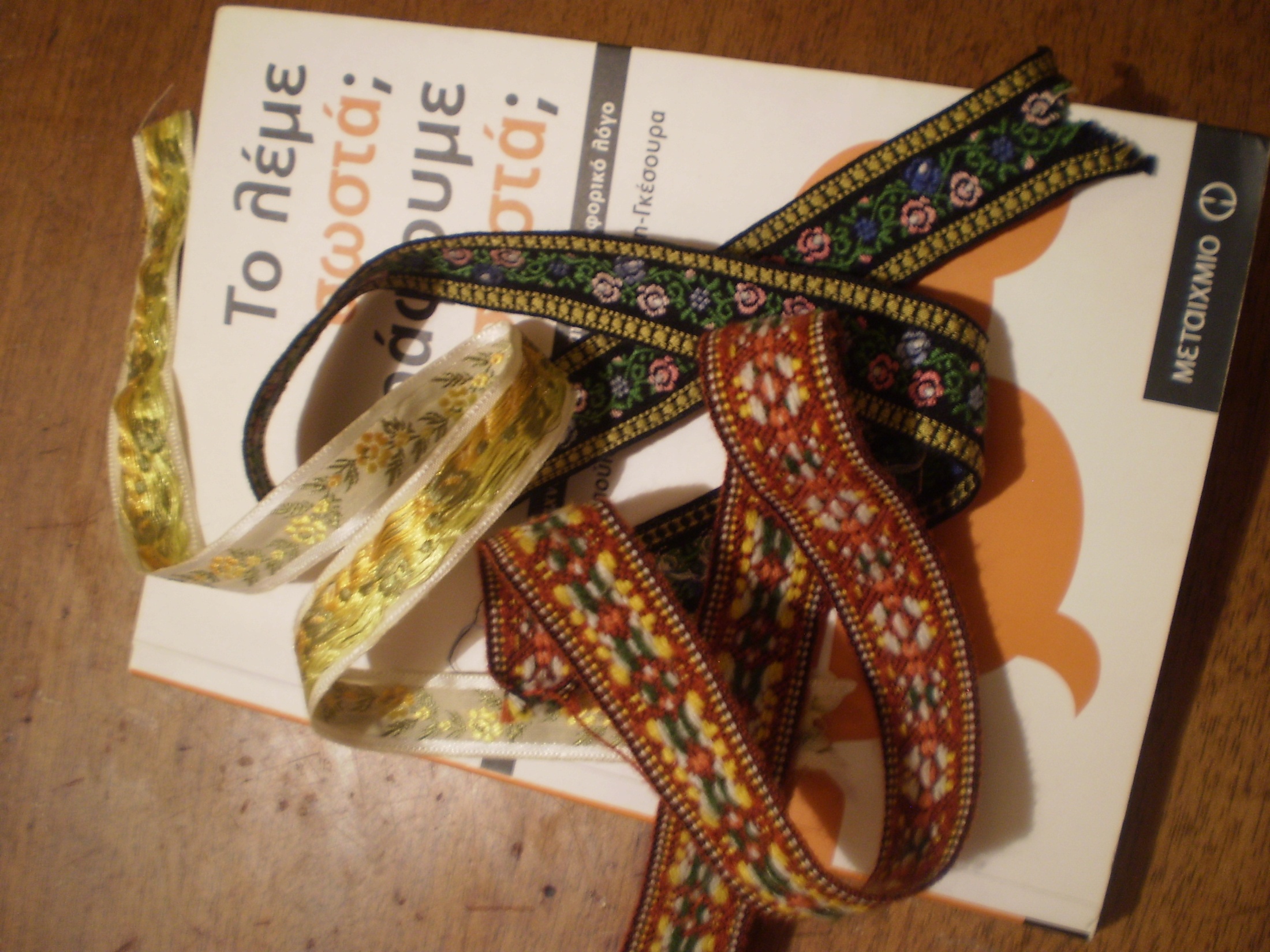 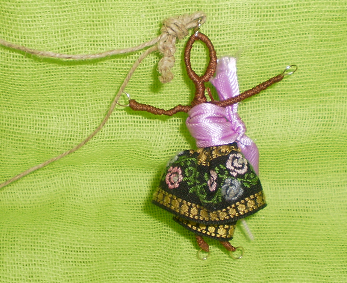 Η συνειδητοποίηση της στενής σχέσης
 ανάμεσα στις προσωπικές καταναλωτικές συνήθειες,
στην σπατάλη των πρώτων υλών
 και στην δυνατότητα ανακύκλωσης
 με παράλληλη δημιουργία αγαπημένων τεχνημάτων .
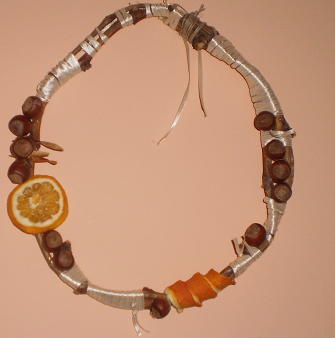 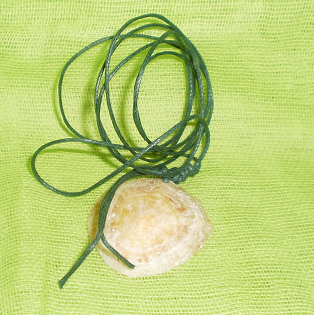 Η ανάγκη για δημιουργία
 ασυνήθιστων εικαστικών έργων 
που δίνουν πληροφορίες
 για την φύση,
 τις λειτουργίες της
και για τα διάφορα περιβαλλοντικά προβλήματα.
Πως εργαστήκαμε:
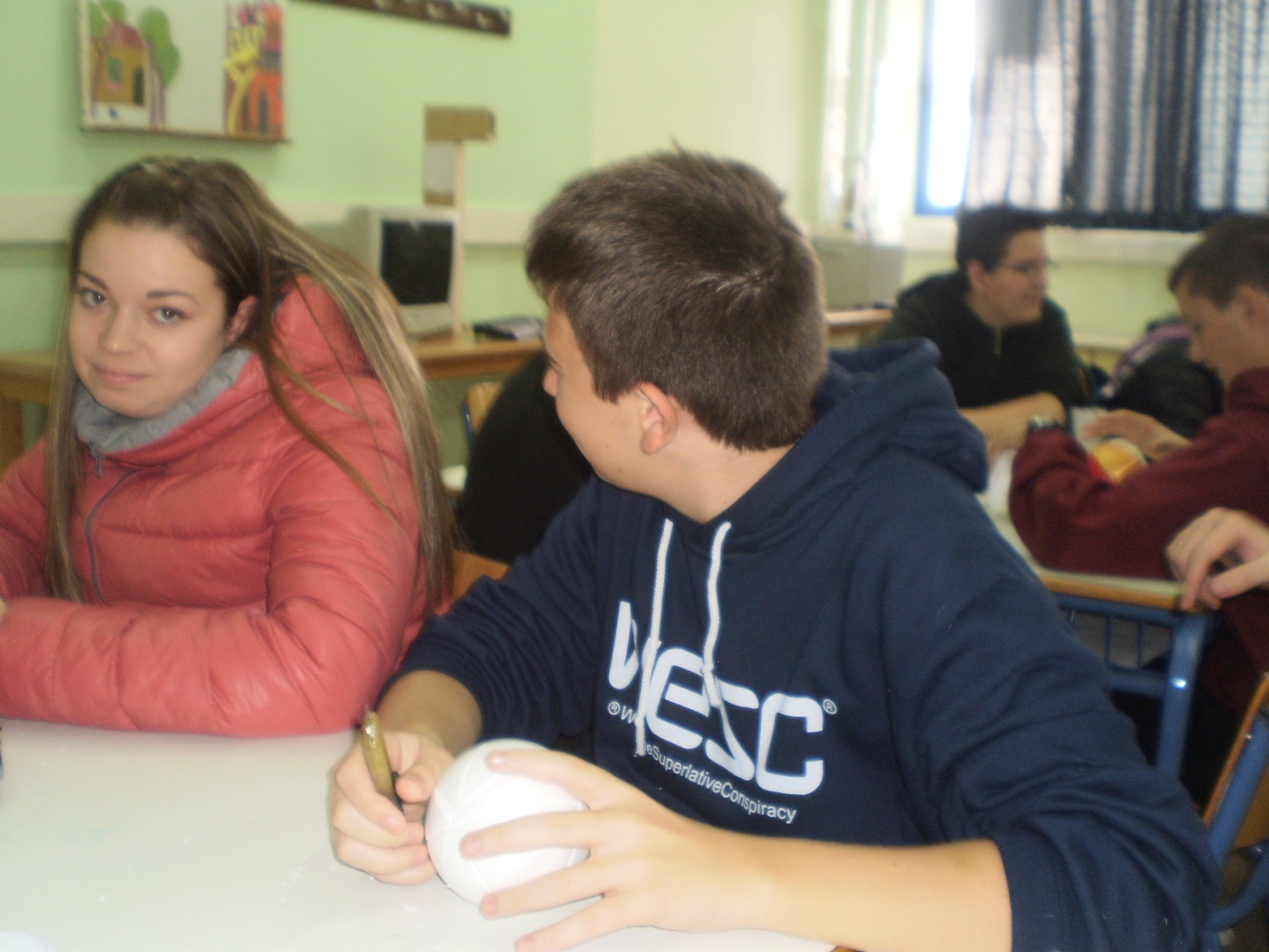 Κάθε τμήμα έθεσε την σφραγίδα του
 στον αρχικό τίτλο 
ο οποίος τροποποιήθηκε :
Τμήμα Α1:
 « Τέχνη από ανακυκλώσιμα και φυσικά υλικά
 ….σε φόντο χριστουγεννιάτικο»


Τμήμα Α2:
«Τέχνη από ανακυκλώσιμα και φυσικά υλικά και
 ….καλή χρονιά ..»


Τμήμα Β1:
« Τέχνη από ανακυκλώσιμα και φυσικά υλικά …
στην υπηρεσία της ομορφιάς»
Αποτέλεσμα:
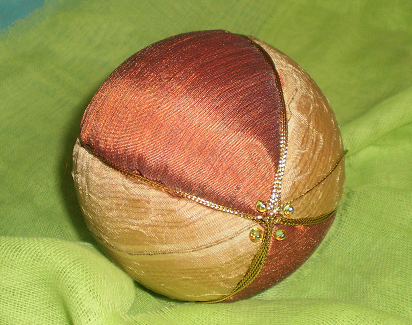 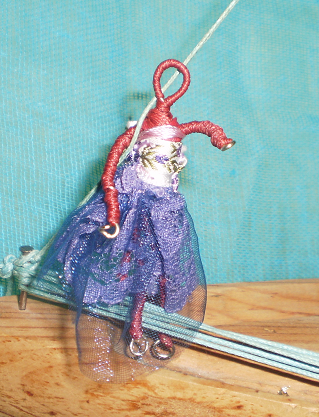 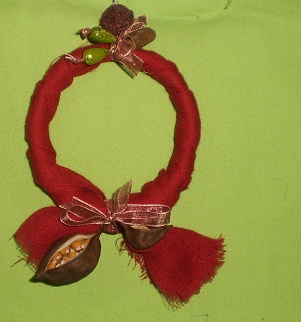 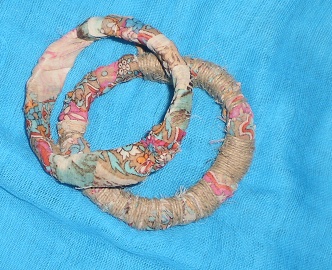 Υπερβήκαμε κάθε προσδοκία
 γιατί κυρίως στο επίπεδο των τεχνημάτων
όλο το τμήμα ήταν μία ομάδα.
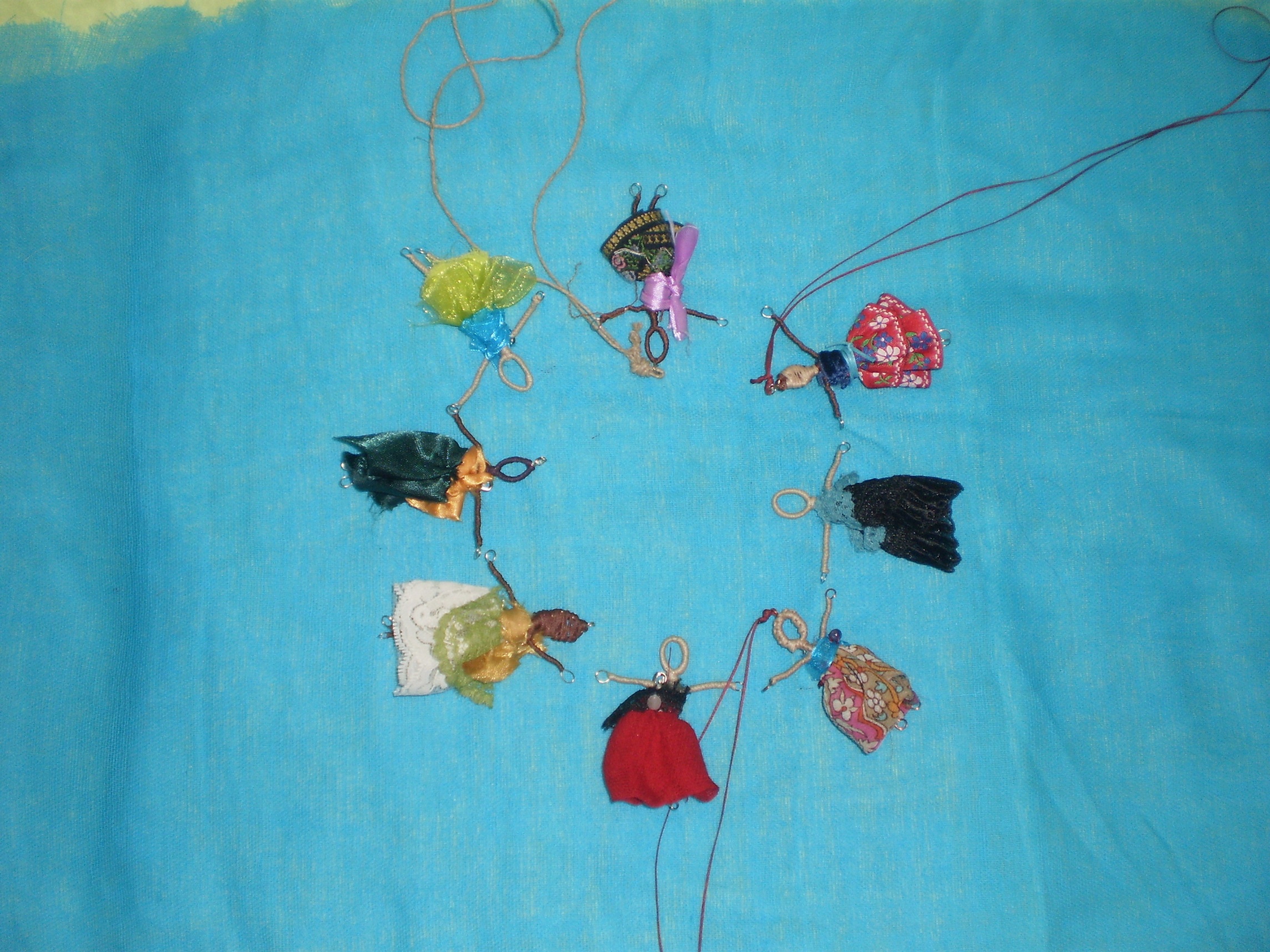 Το Χριστουγεννιάτικο παζάρι μας
είναι η μεγαλύτερη χαρά μας
 και θα διαθέσουμε τα έσοδα για φιλανθρωπικό σκοπό